«Создание базы знаний о финансах для детей с особыми образовательными потребностями в с помощью игровых занятий»
Подготовили:
Воспитатели МБДОУ № 73
Микшина Светлана Валерьевна
Цель: познакомить воспитанников с основами финансовой грамотности на доступном уровне с помощью игры
Ребёнок осваивает и познаёт мир через игру, поэтому обучение,
осуществляемое с помощью игры, для дошкольника естественно.
План организации деятельности включает:

образовательную деятельность с квалификационной коррекцией в ходе режимных моментов в первой и второй половине дня;

 включение в непосредственно образовательную деятельность;

взаимодействие с родителями воспитанников
Игры 
и дидактические упражнения
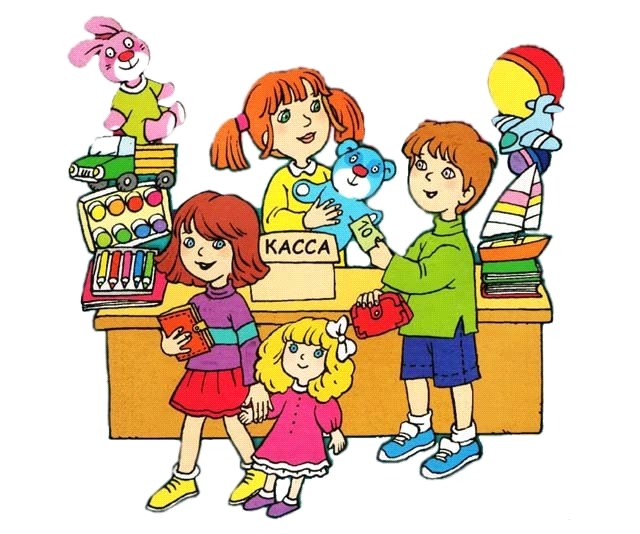 Знакомство с деньгами
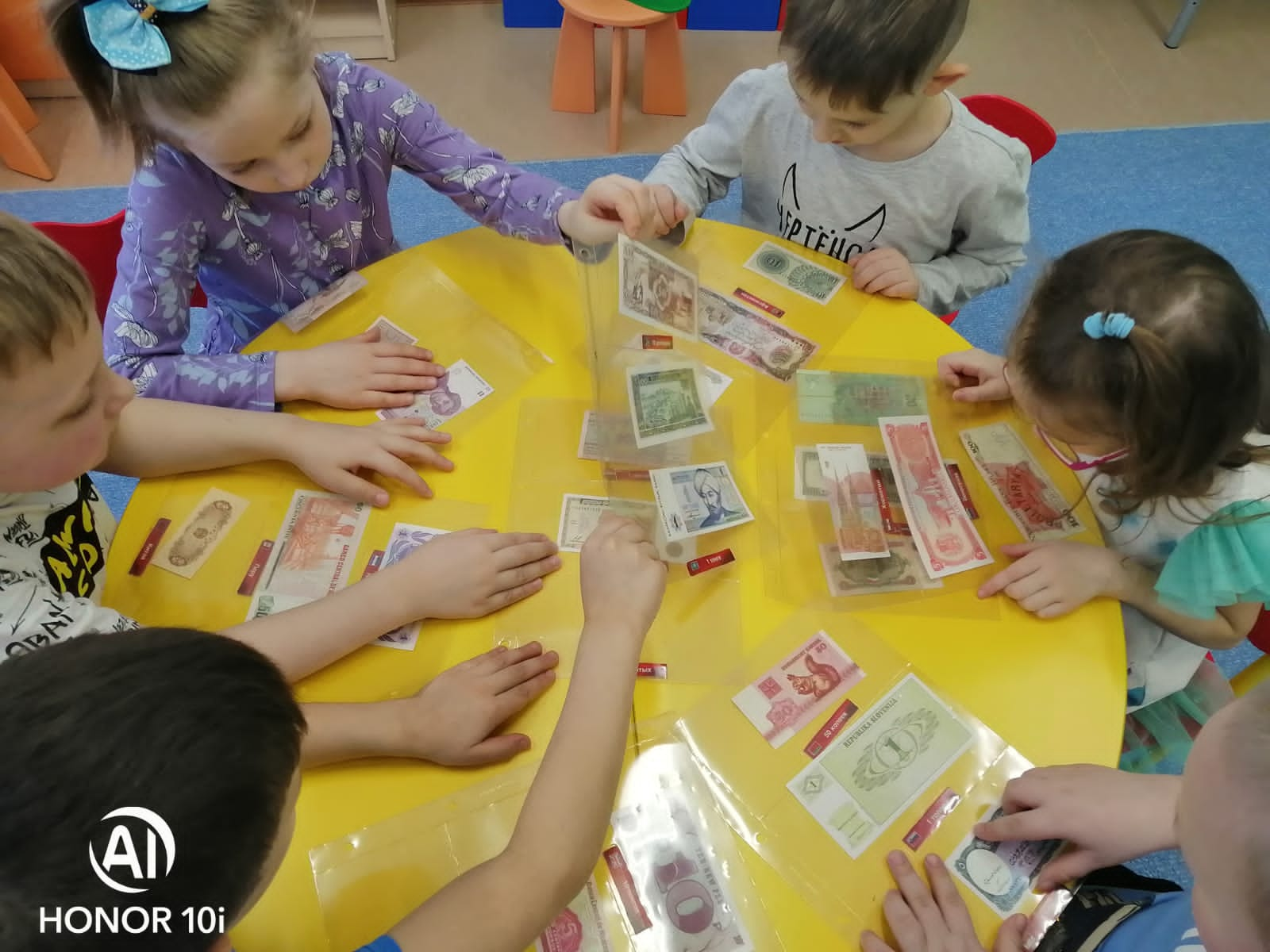 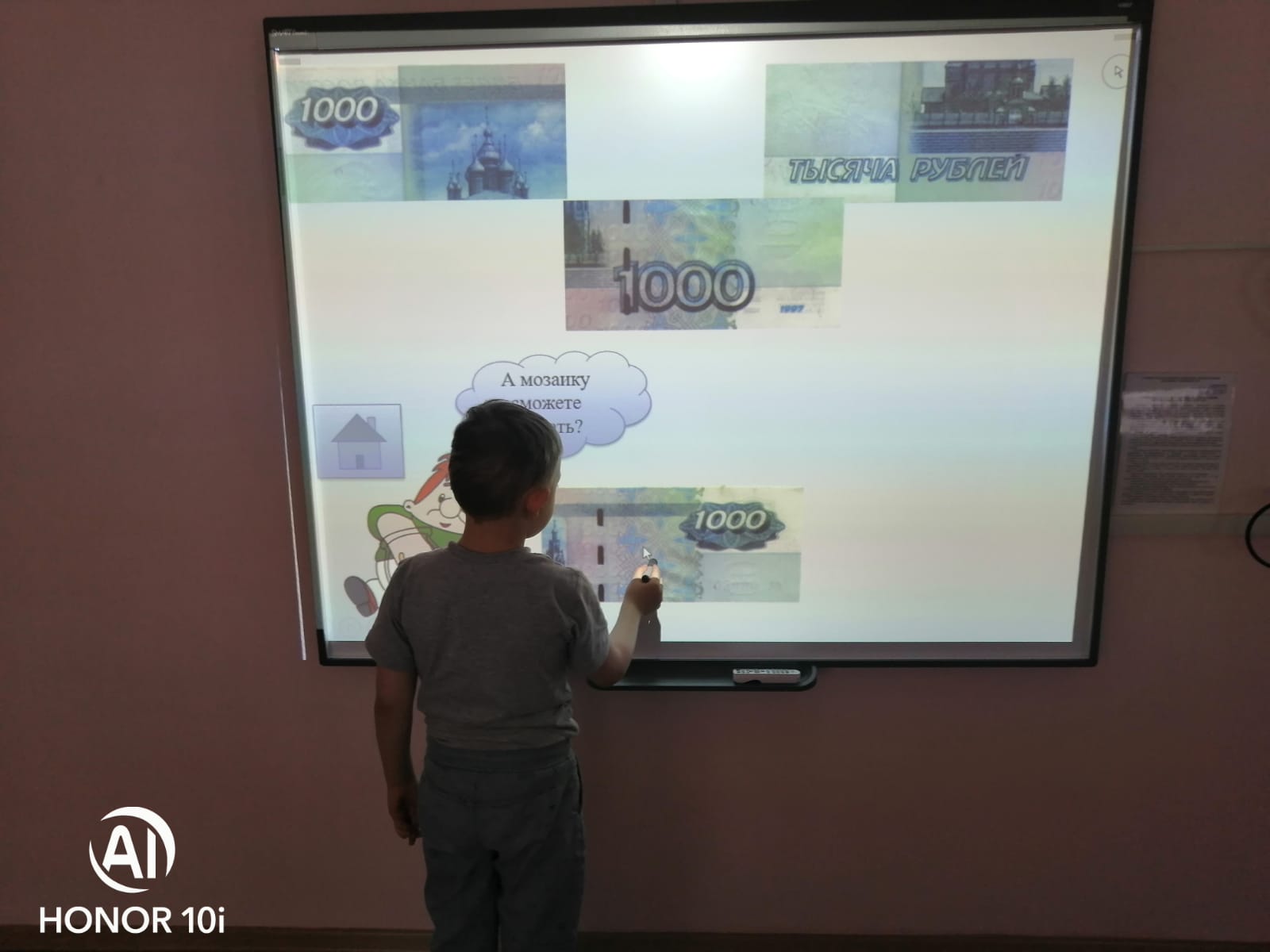 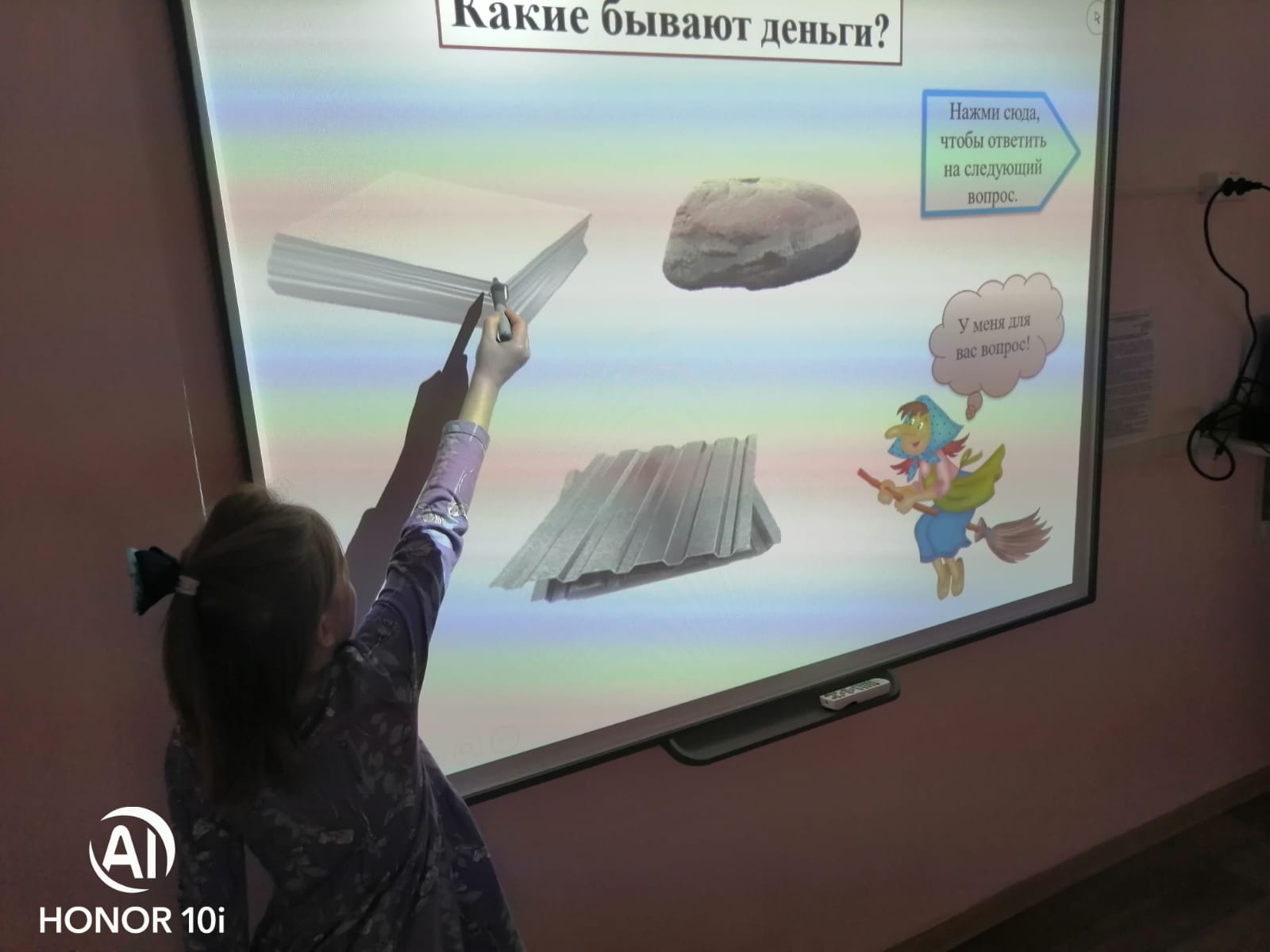 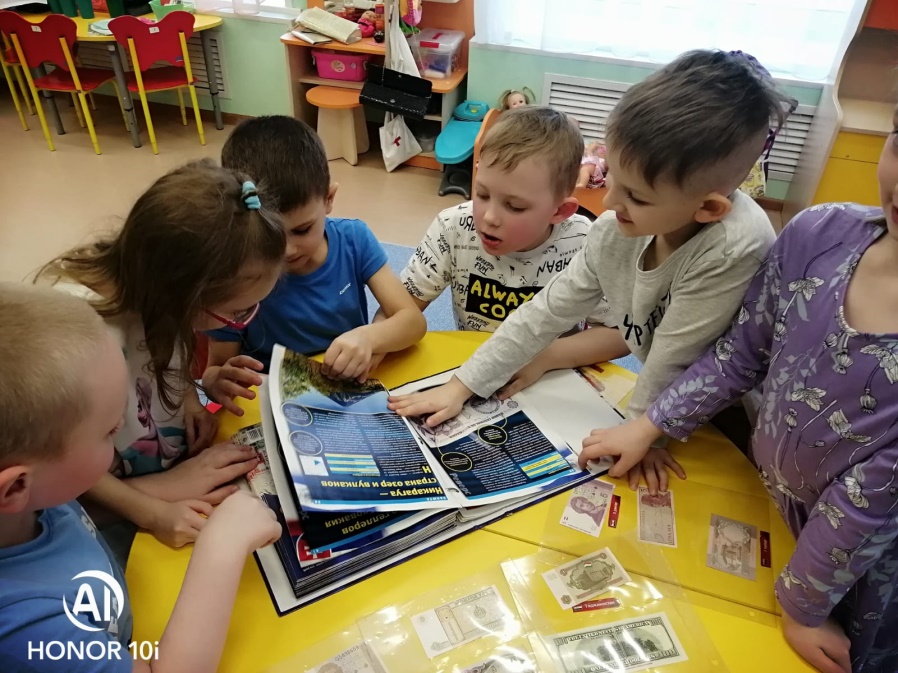 Сюжетно-ролевая игра «Магазин»
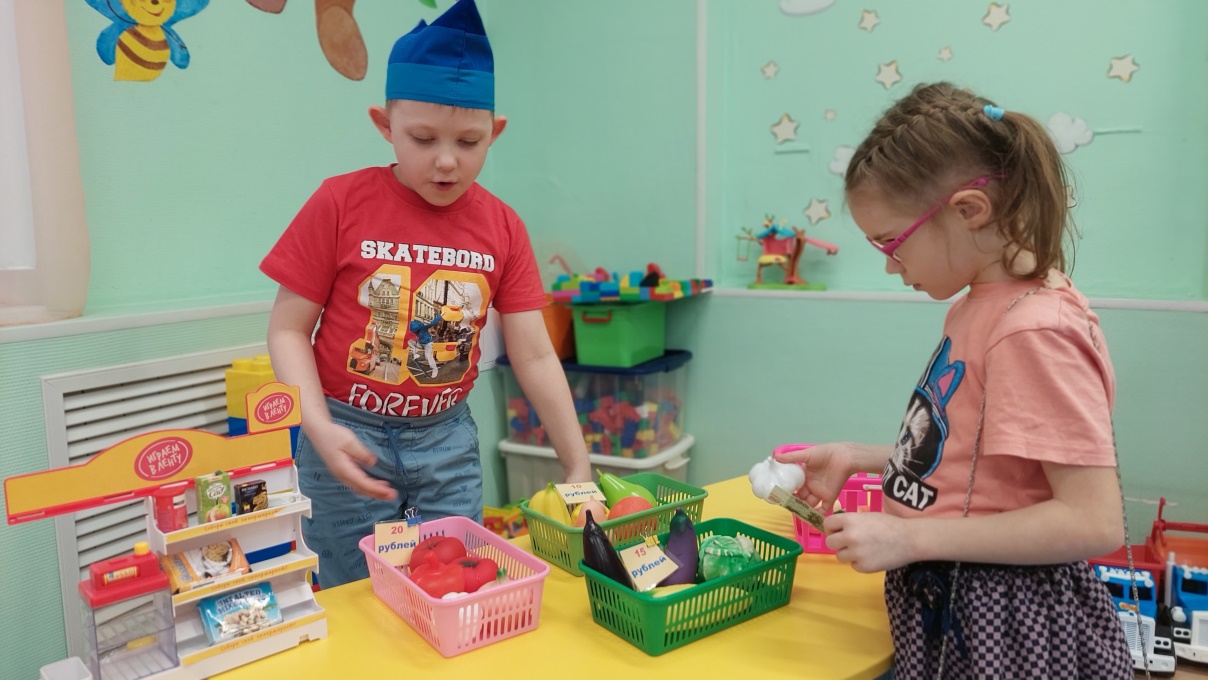 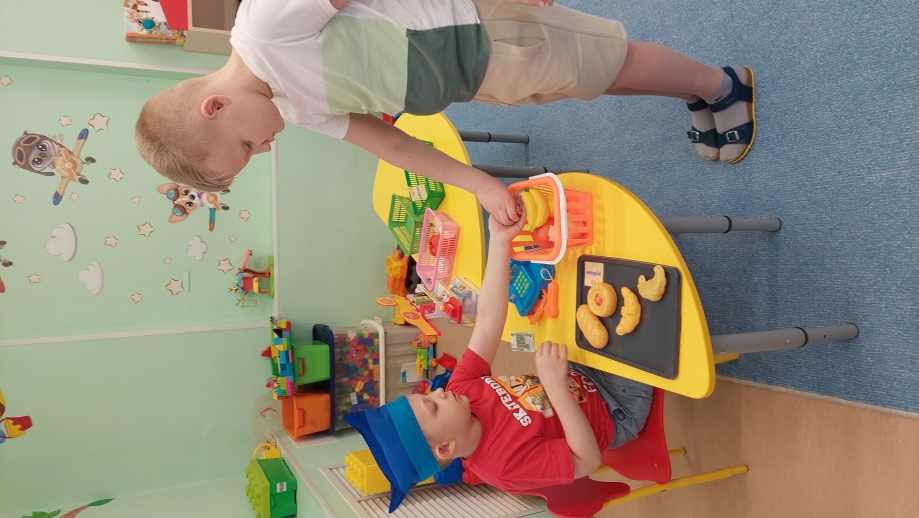 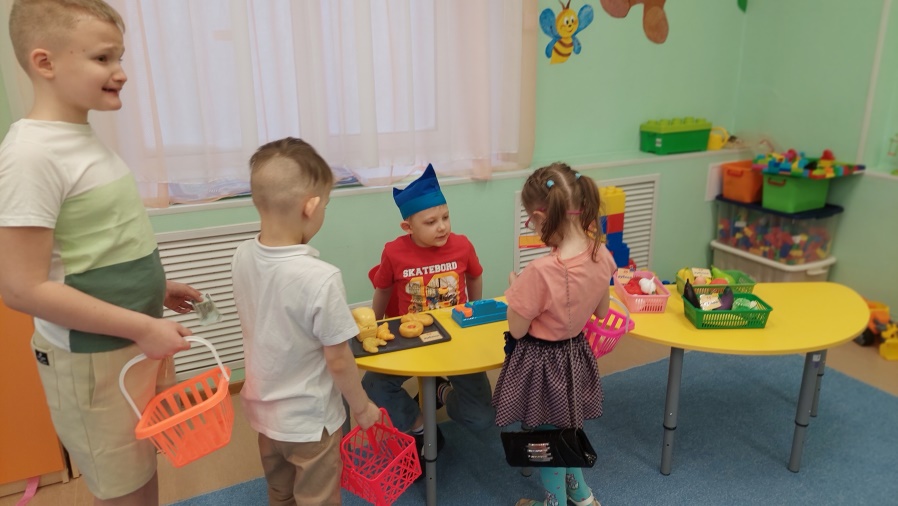 «Профессии»
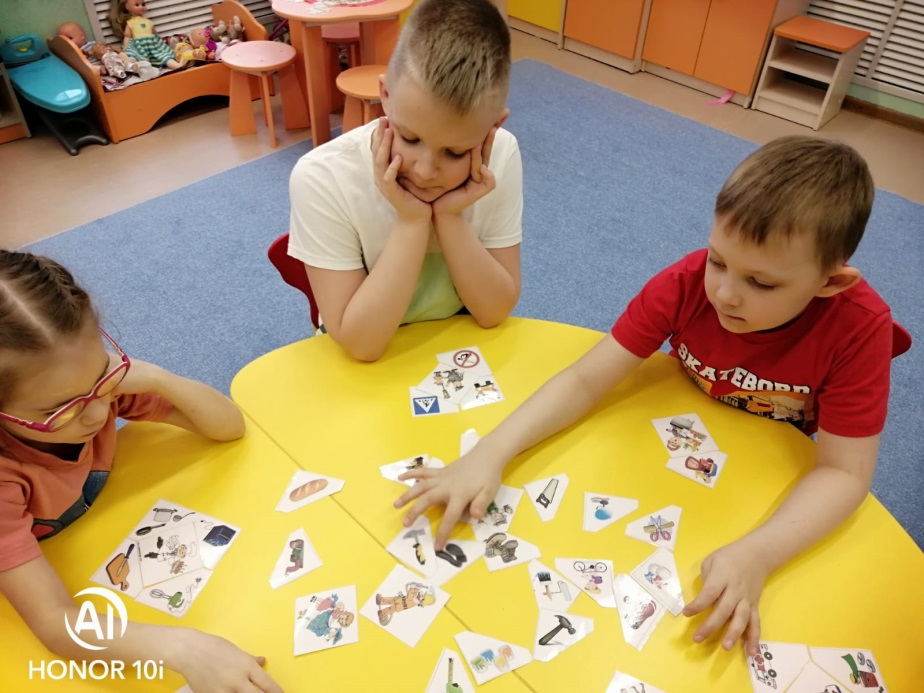 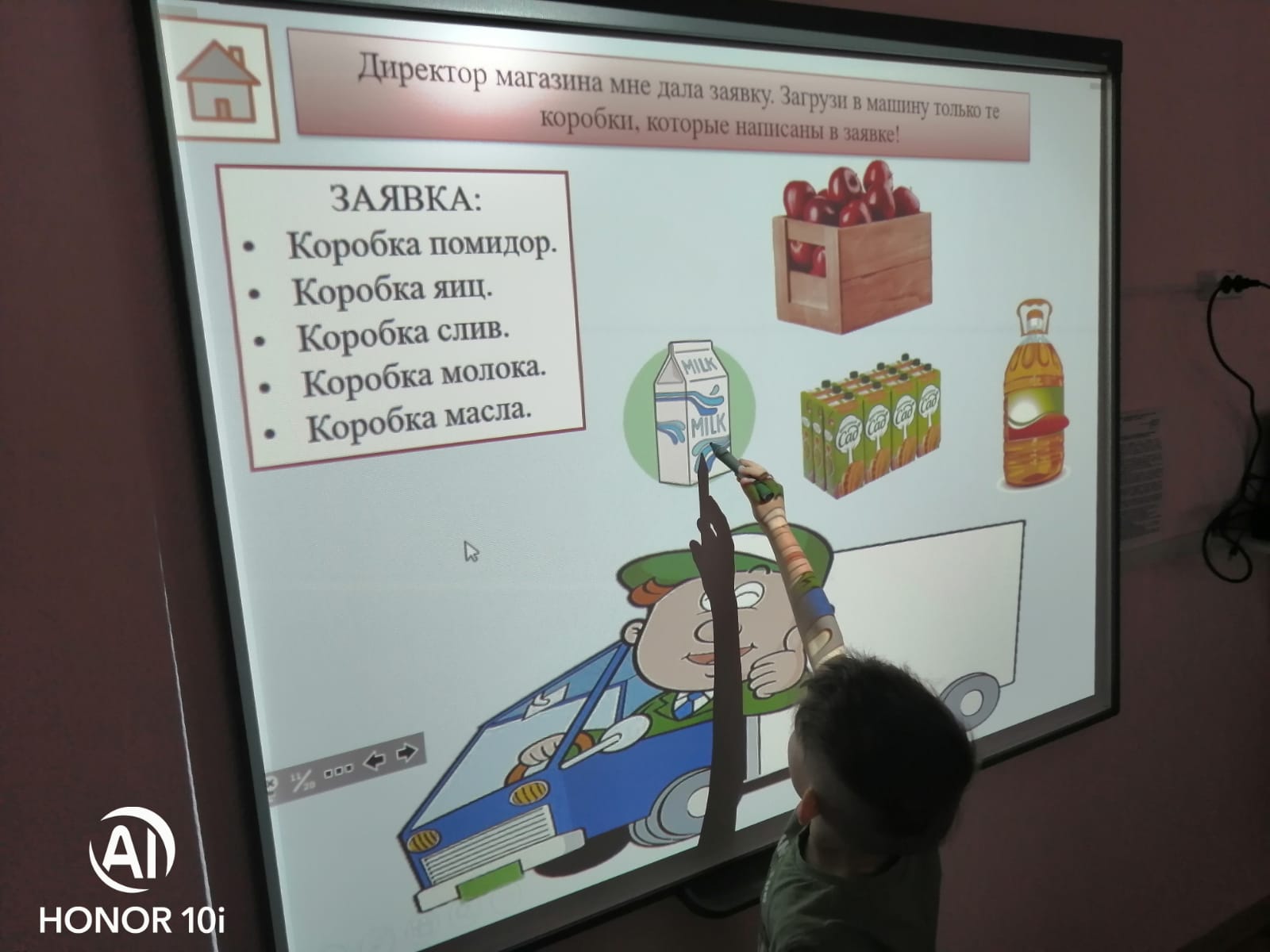 «Кто, кем работает?»
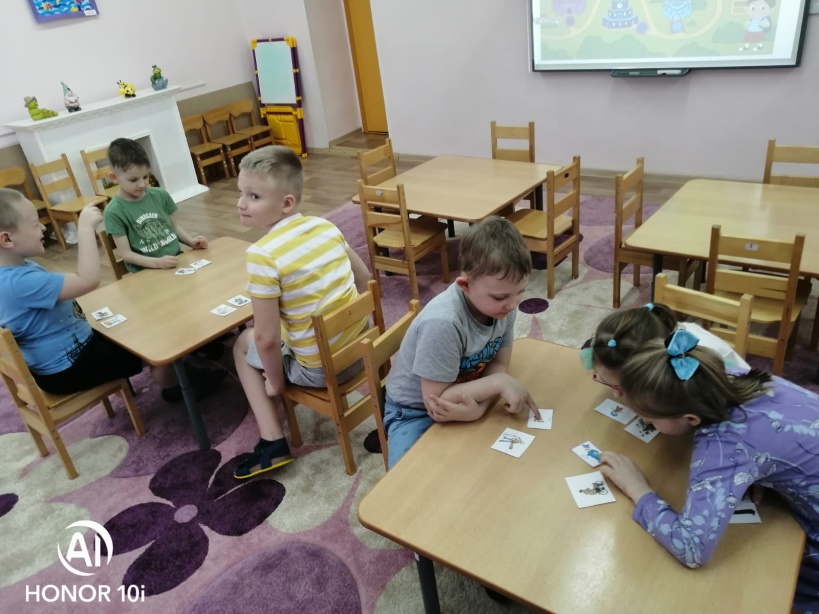 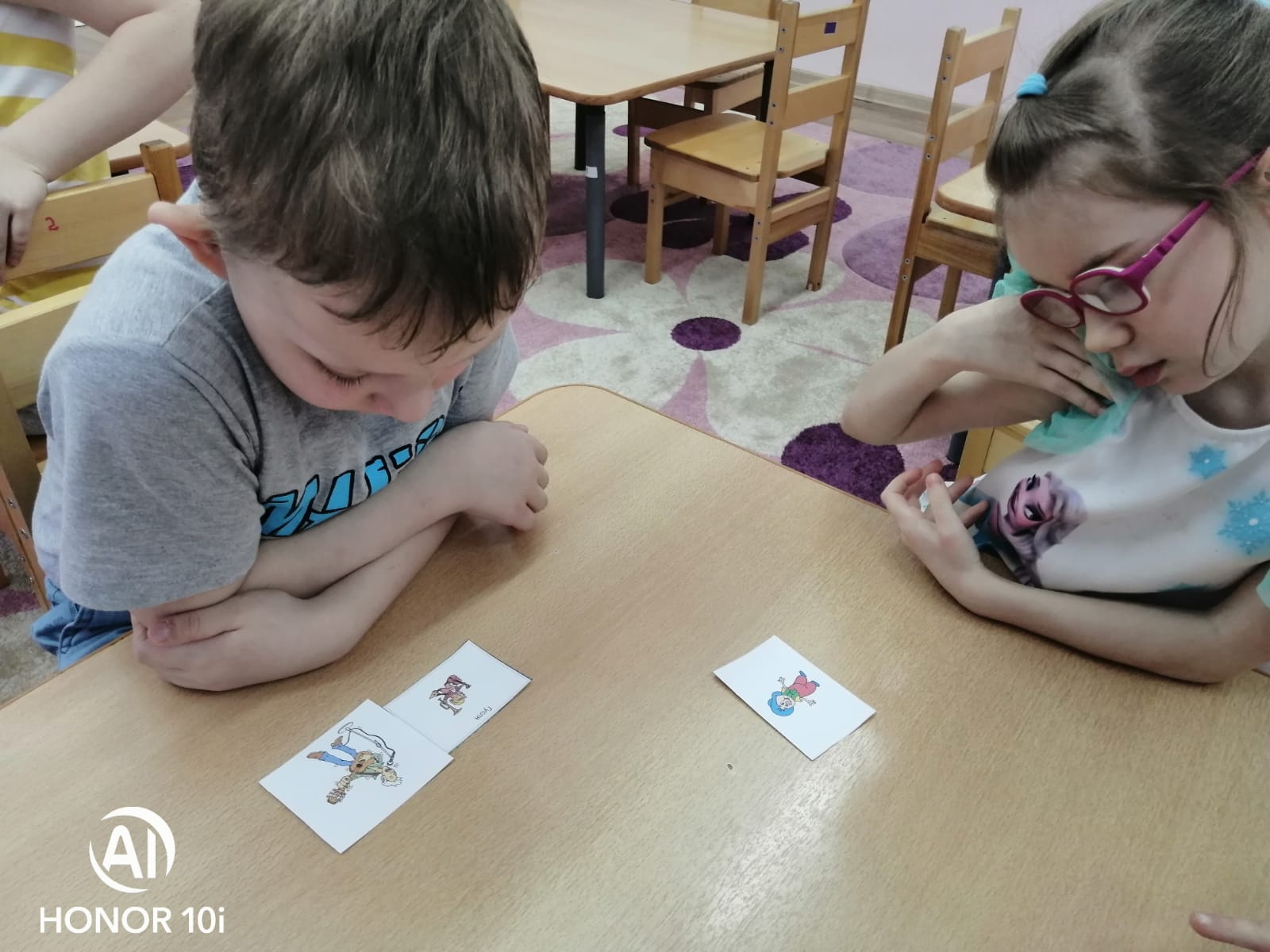 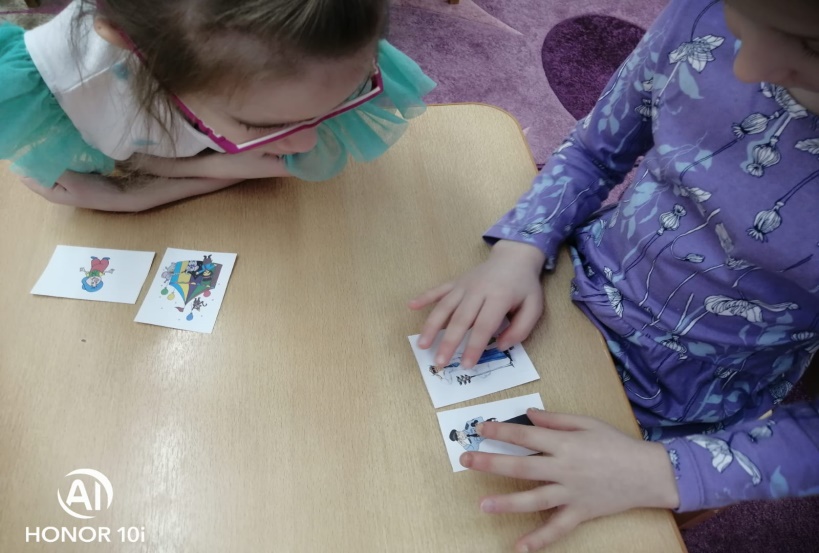 «Магазин самообслуживания»
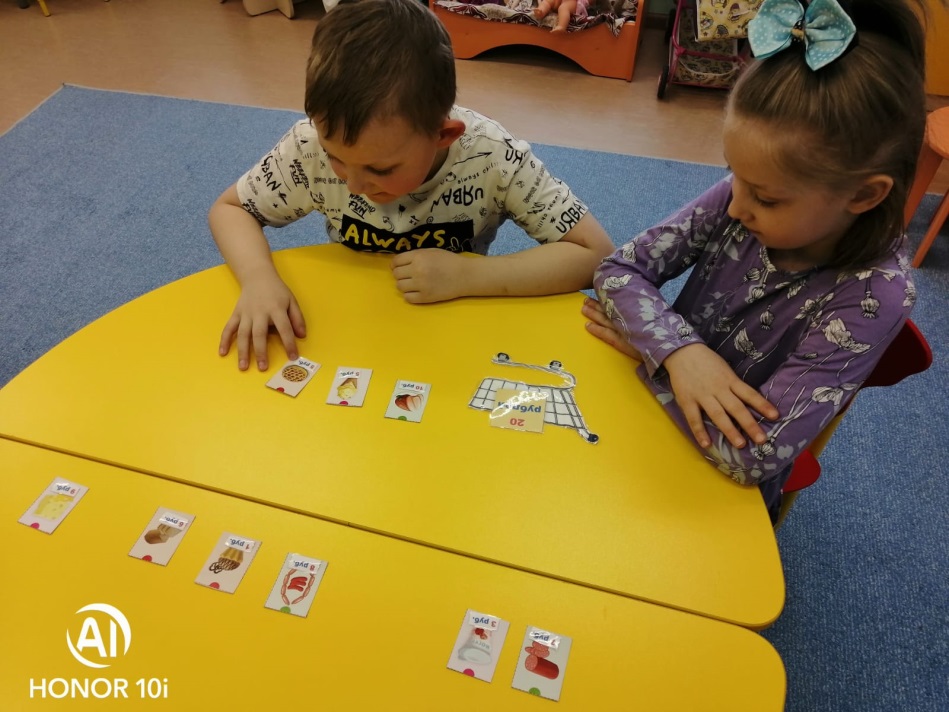 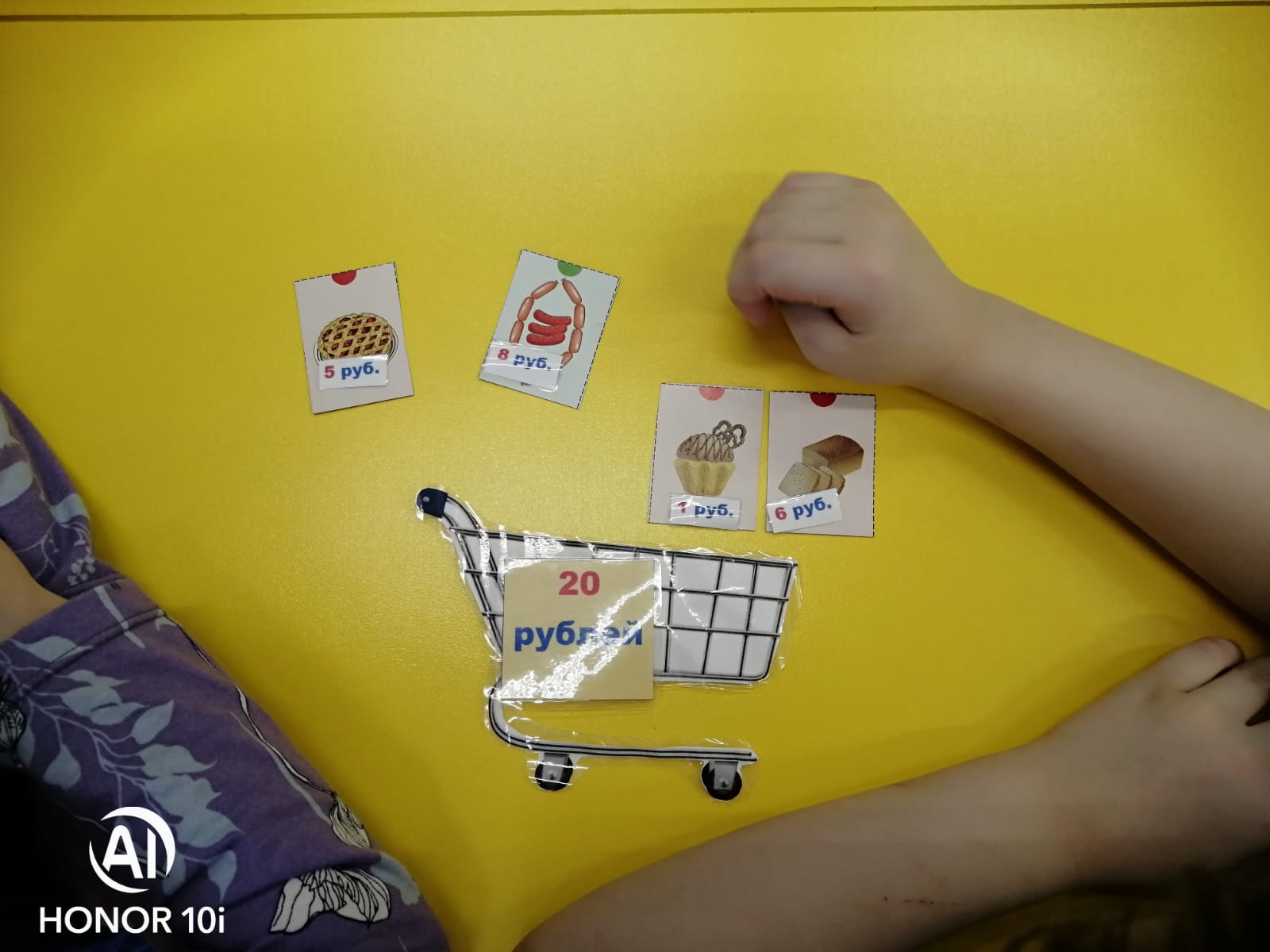 Игра «Груша-яблоко».
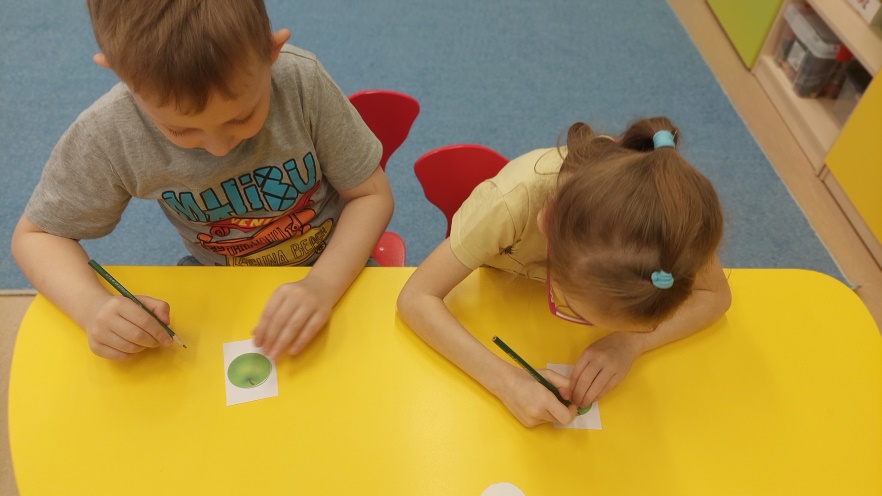 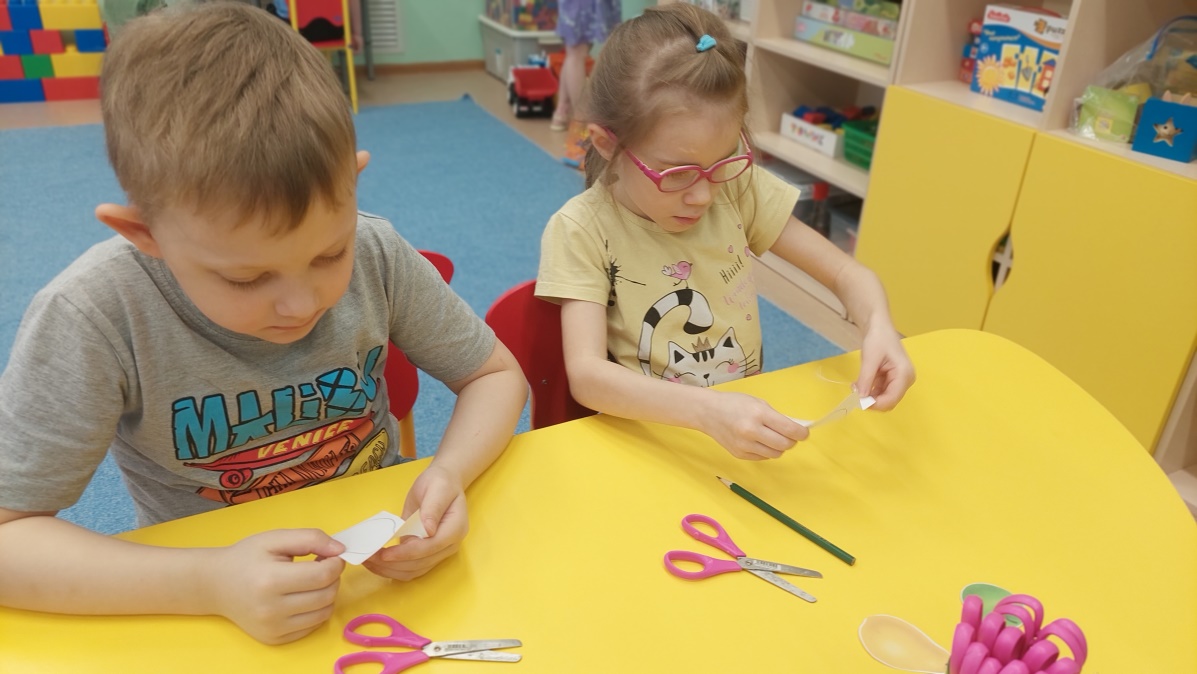 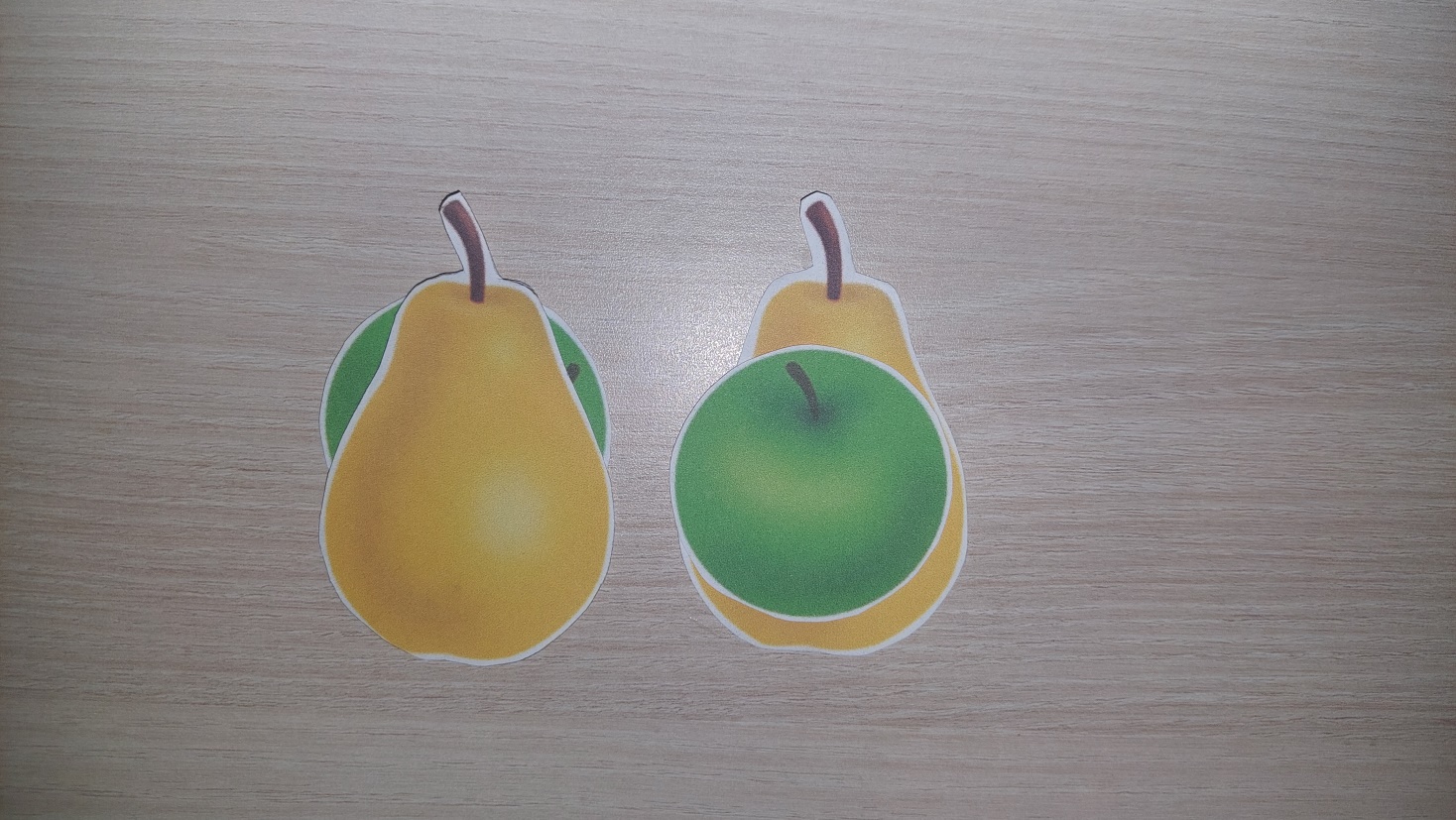 Игра «Что положить в тележку».
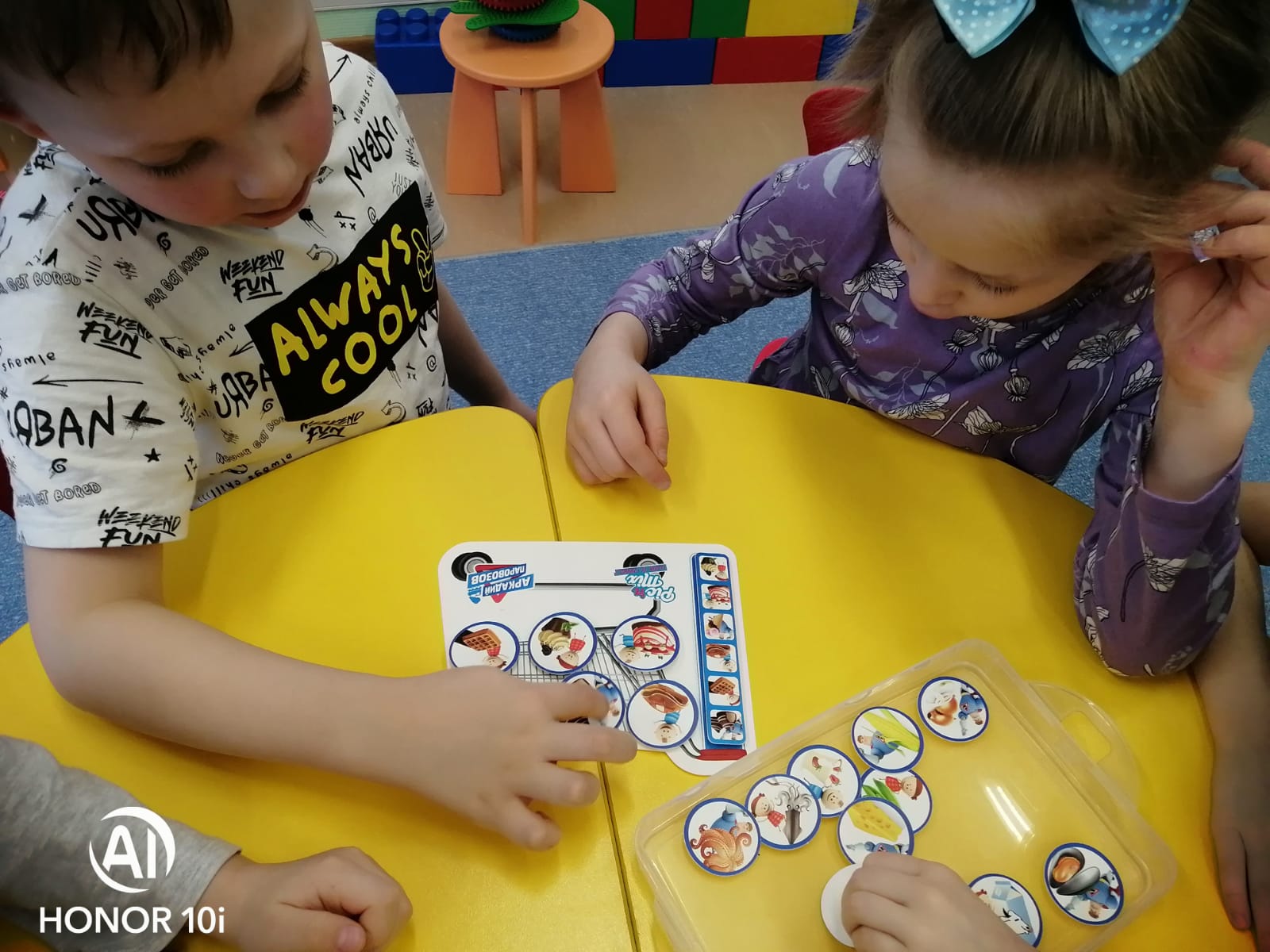 «Что можно купить за деньги, а что нет»
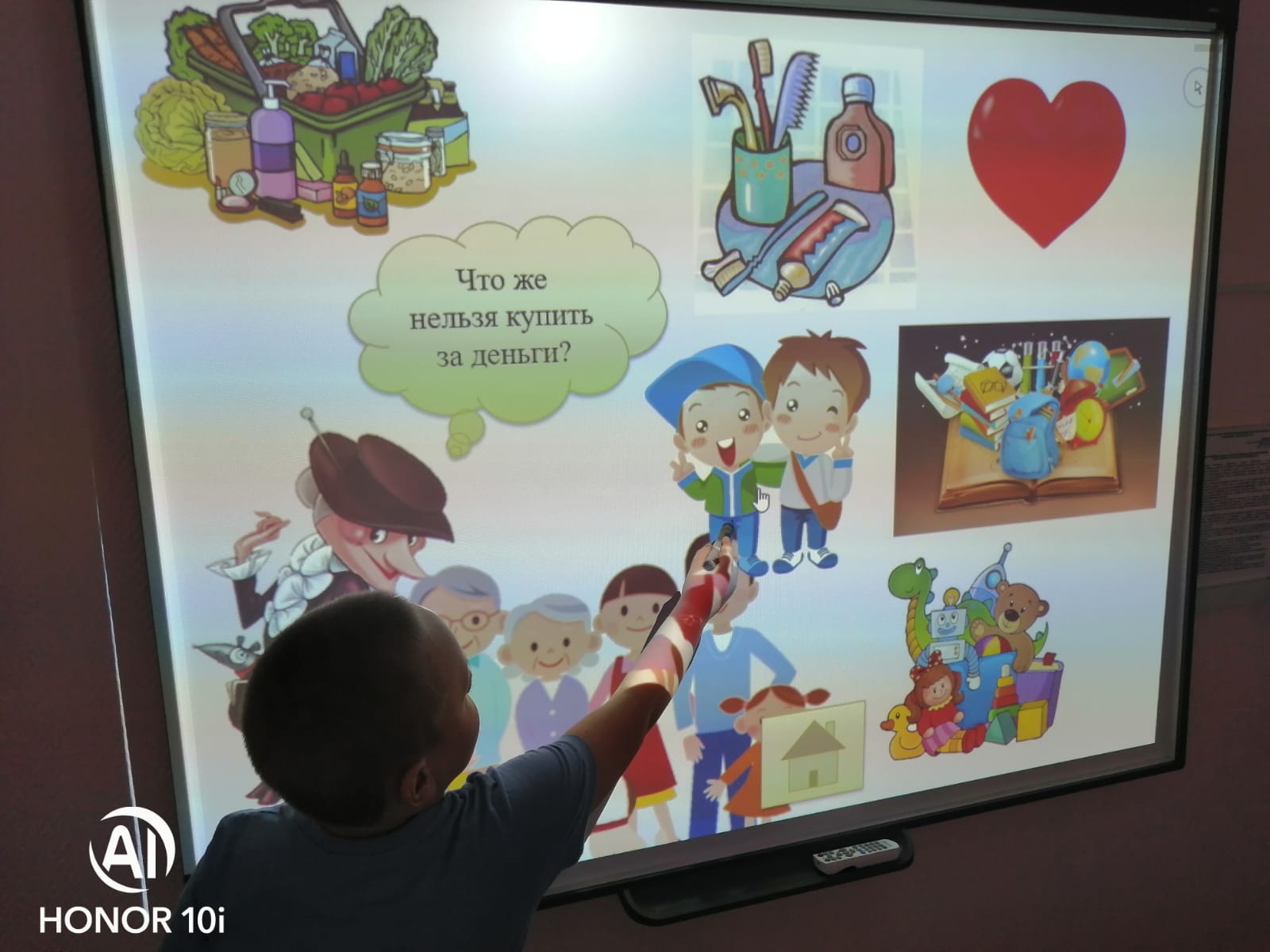 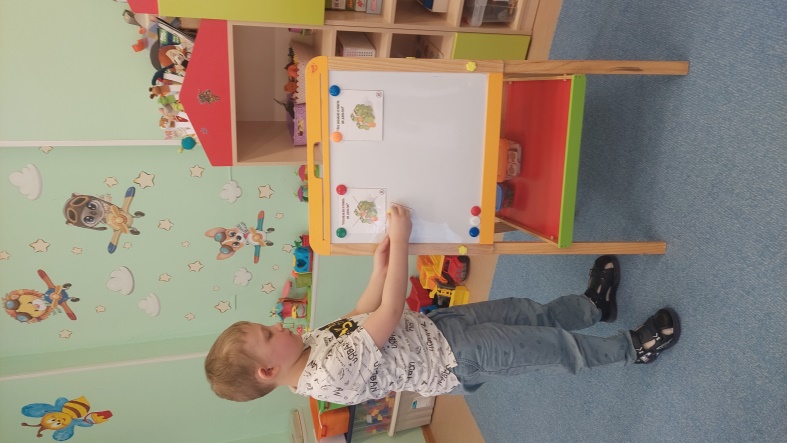 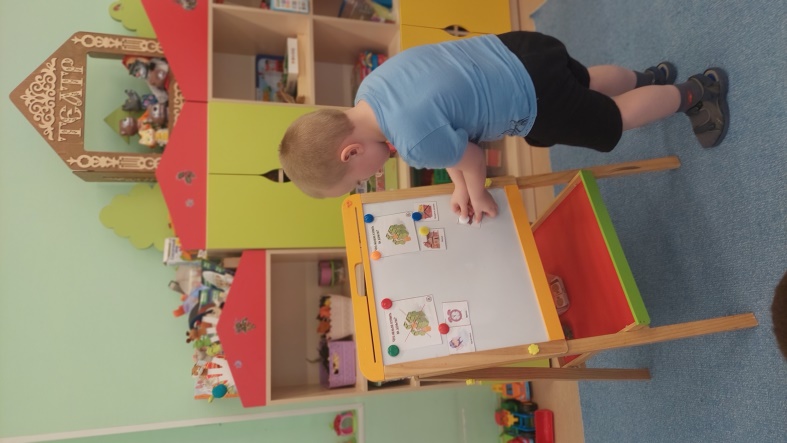 Интерактивные игры
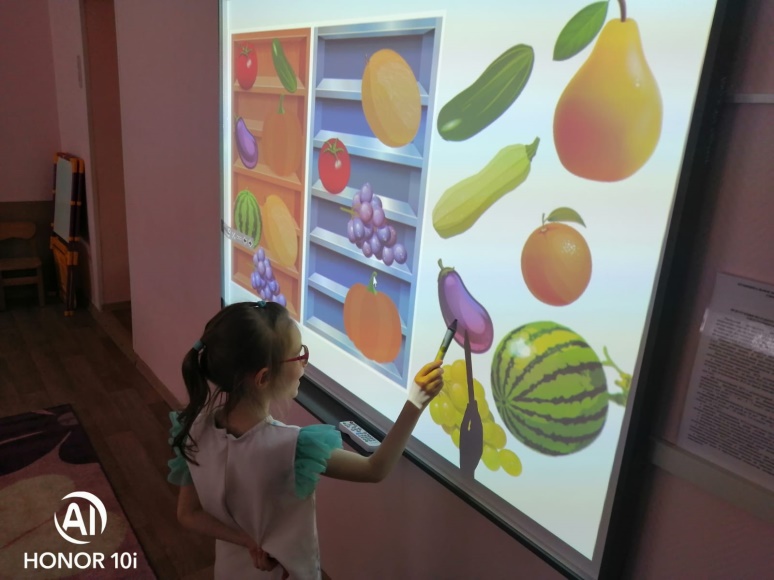 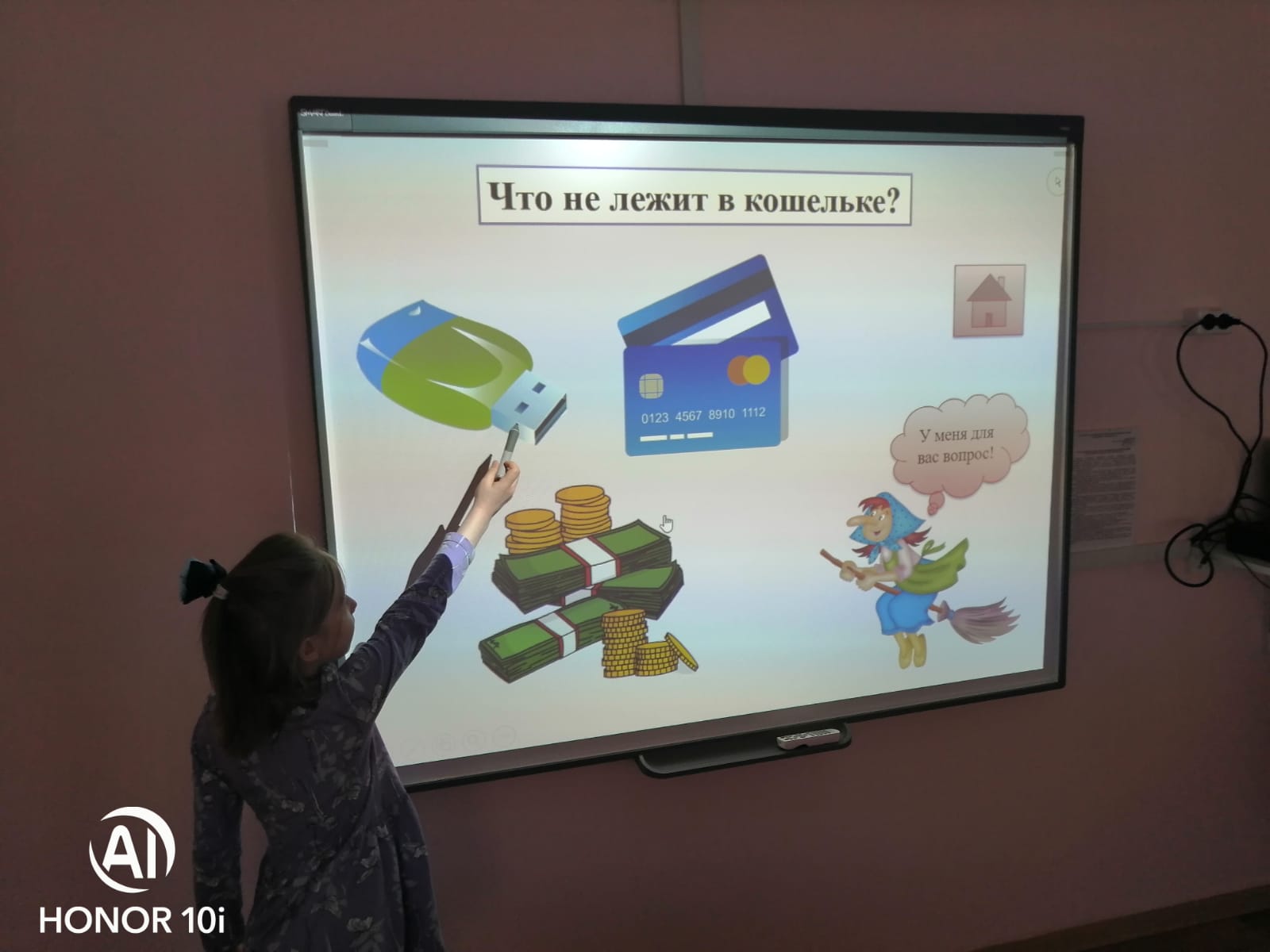 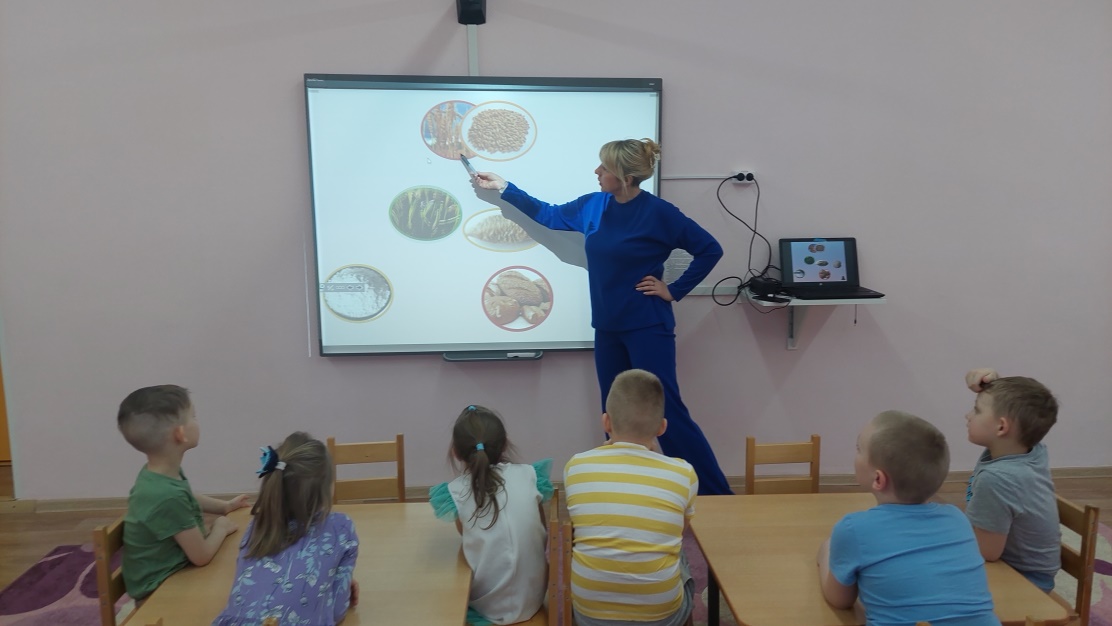 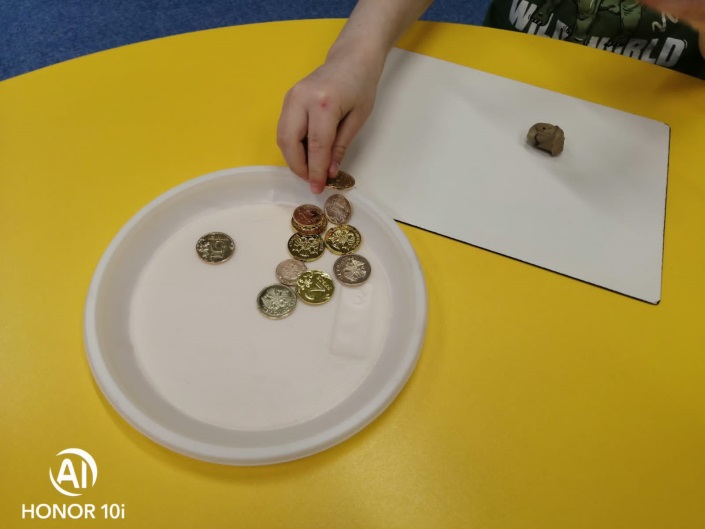 Техника «Фроттаж»
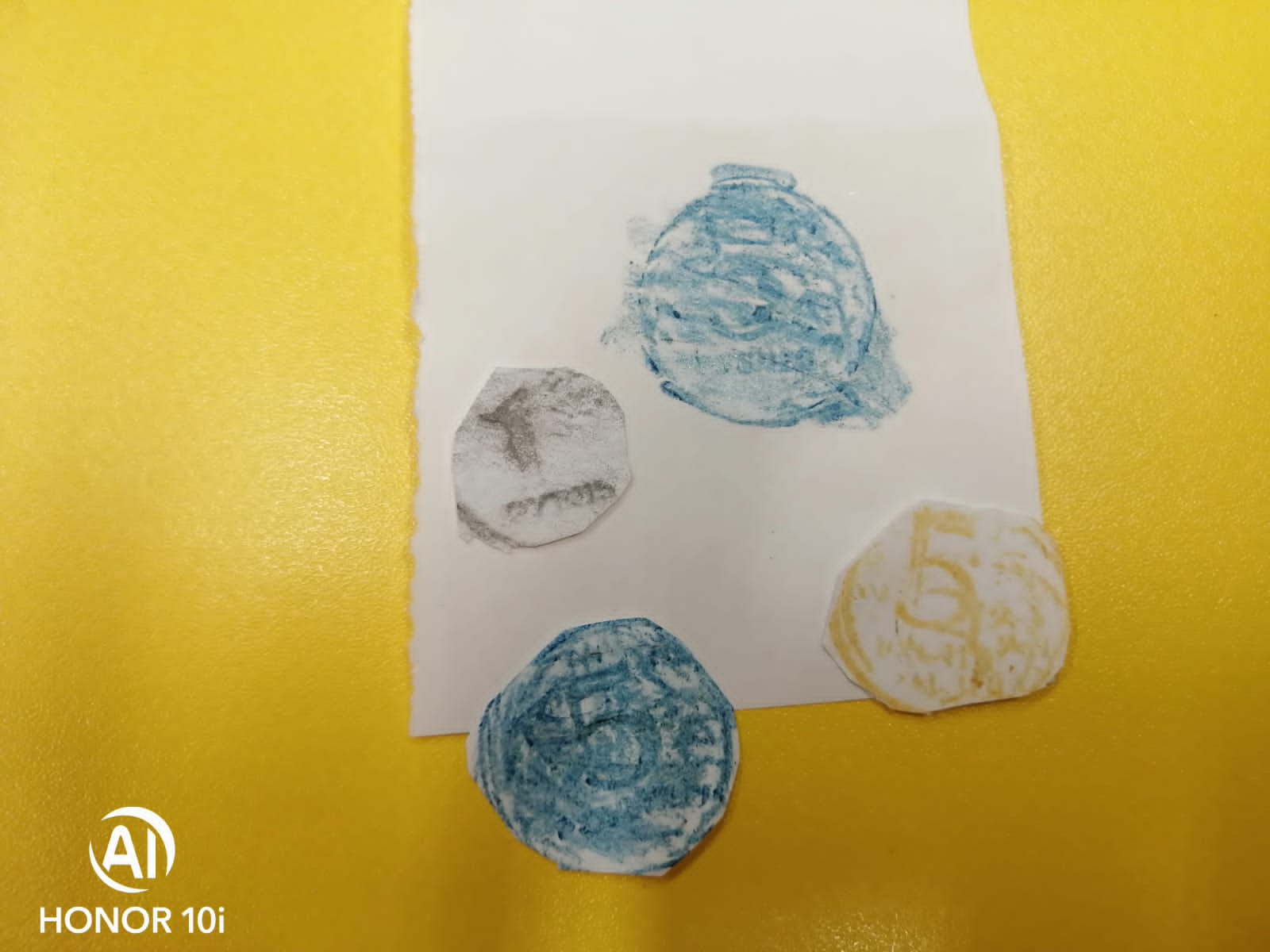 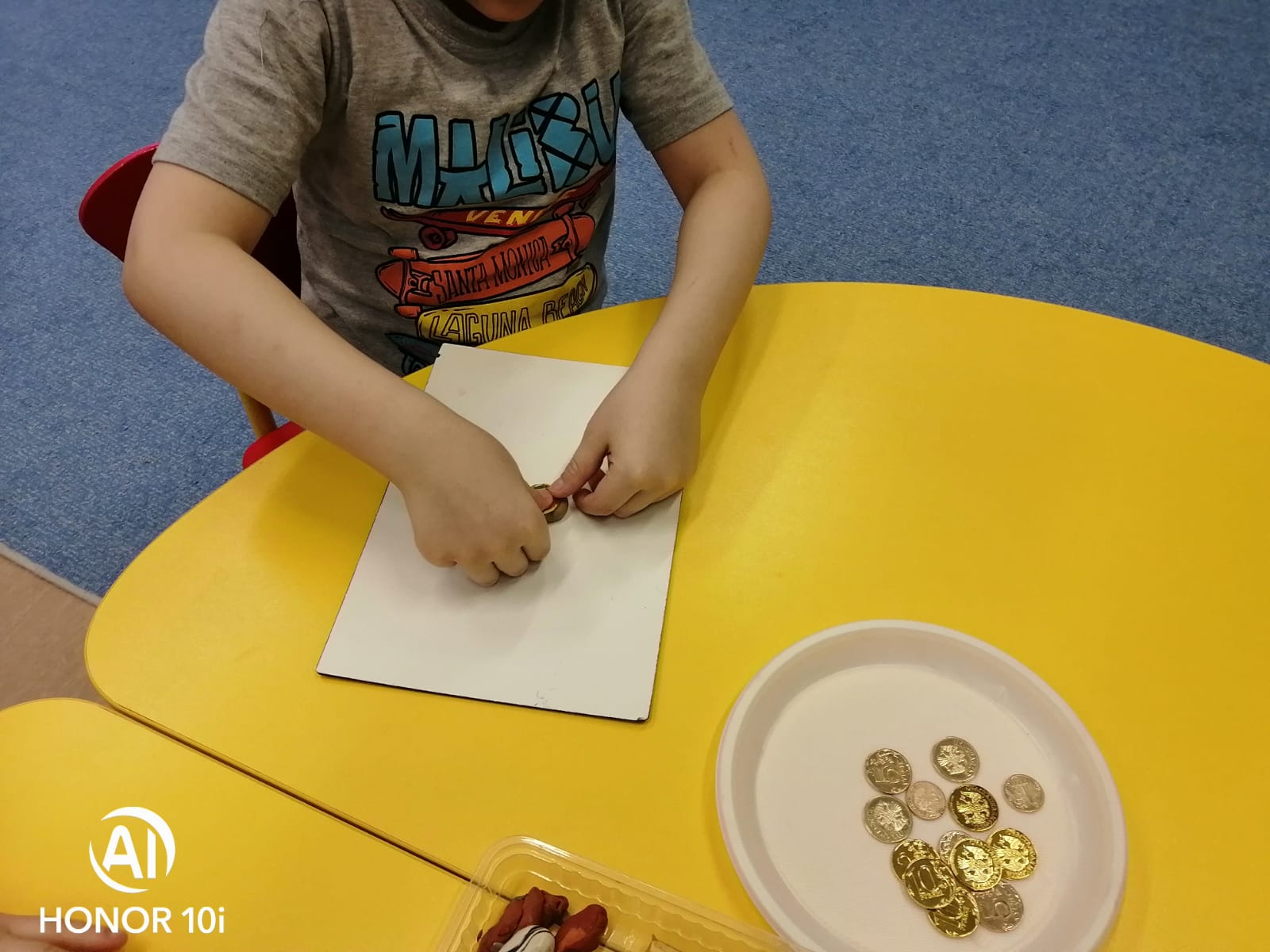 Создание необходимых условий и правильно организованная игровая деятельность положительно влияет на становление экономической культуры детей и способствует формированию финансовой грамотности